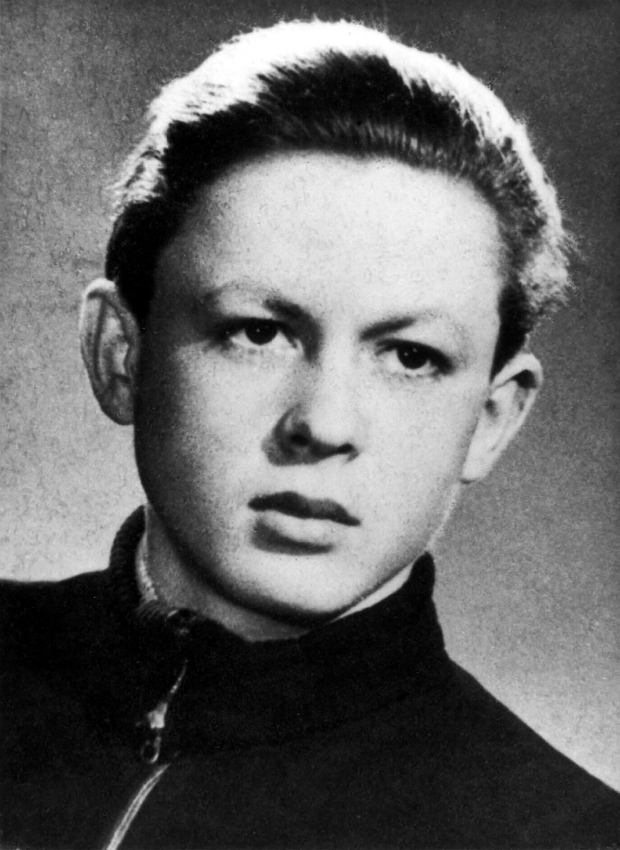 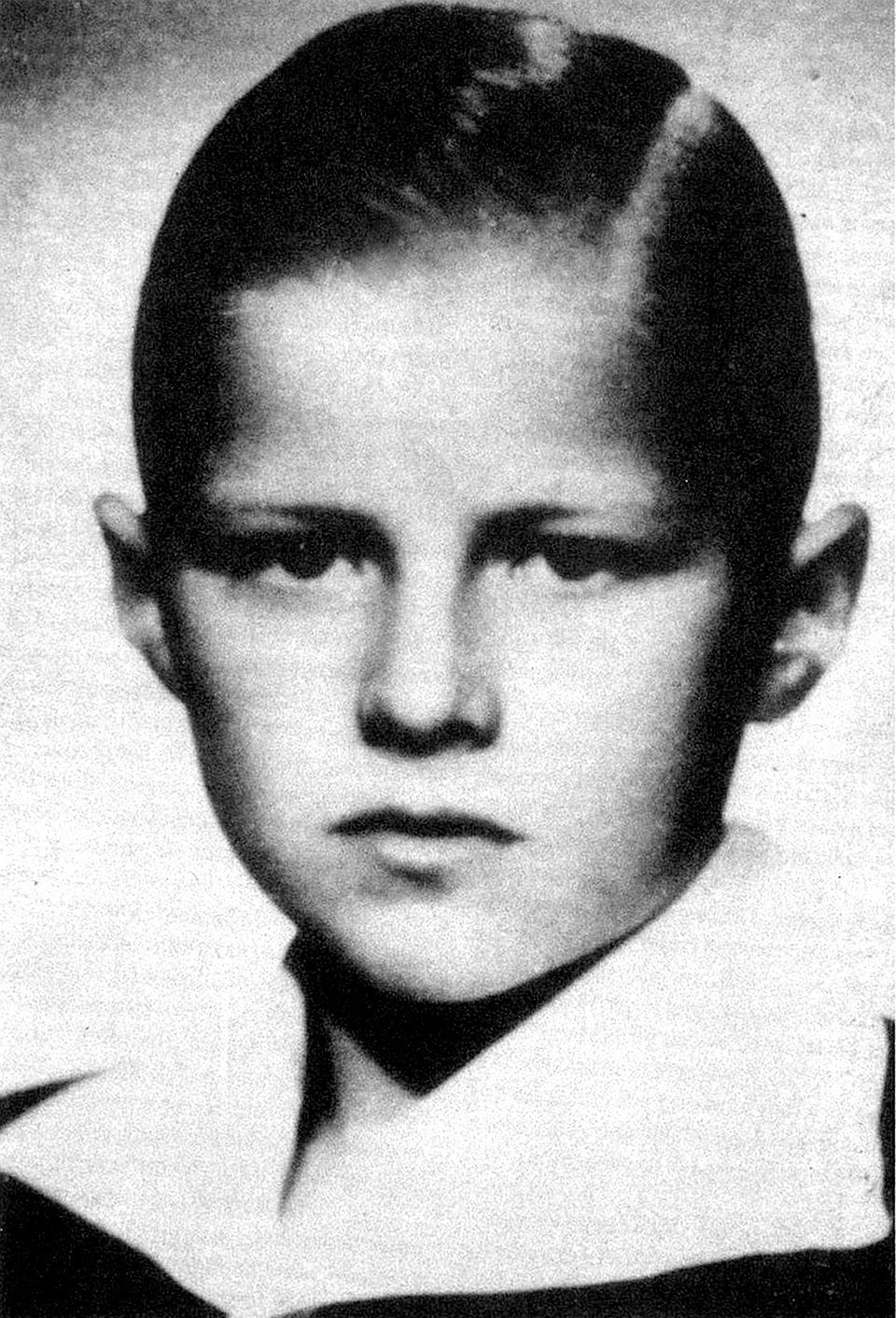 Romek Strzałkowski i Péter Mansfeld
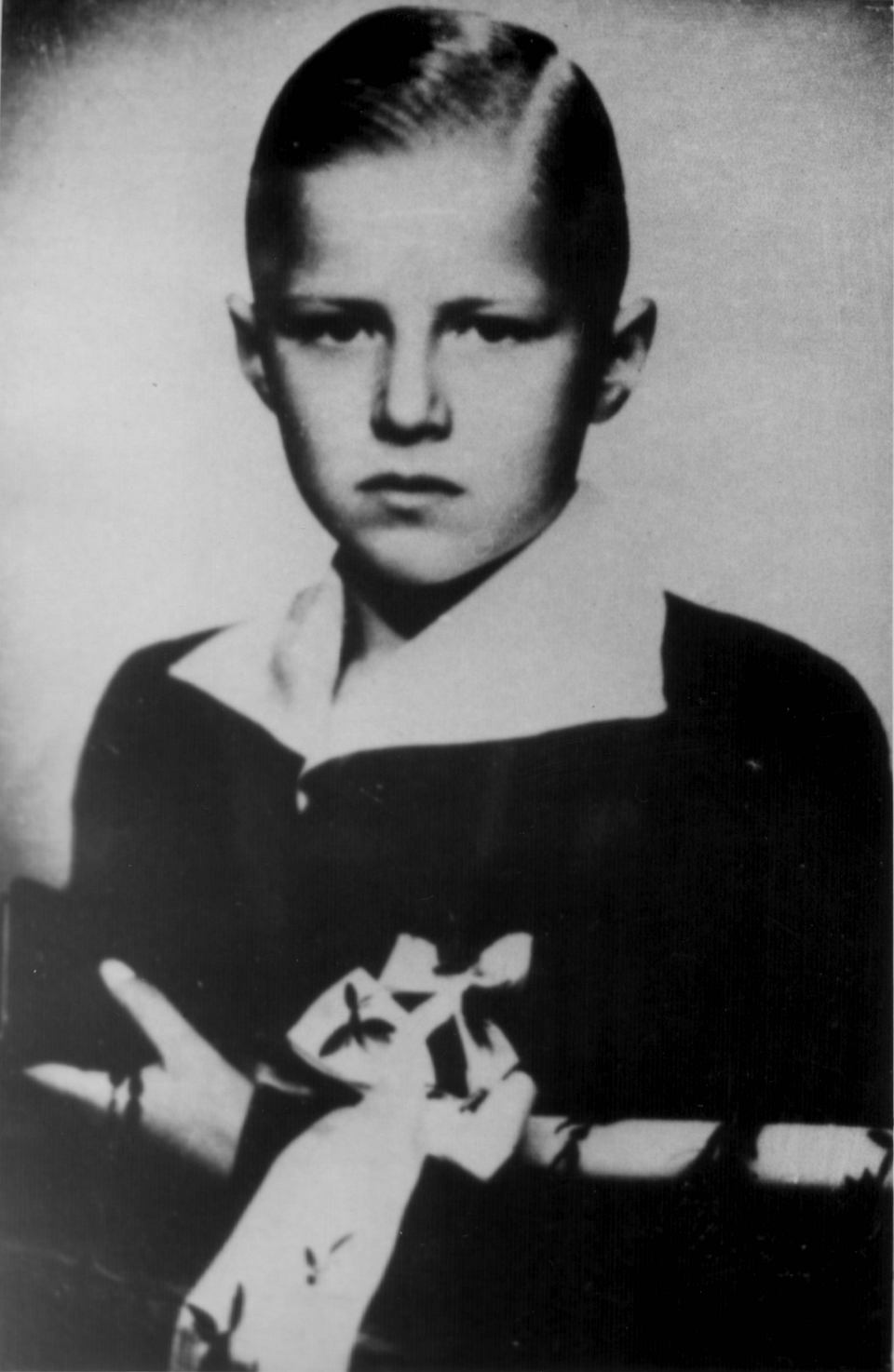 Biografia Romka Strzałkowskiego
Romek Strzałkowski urodił się 20 marca 1943 w Warszawie. Uczęszczał do  Szkoły Podstawowej nr 40 w Poznaniu. Zmarł 28 czerwca 1956 w wieku 13 lat w Poznaniu od kuli w czasie szturmu robotników na gmach Komitetu do spraw Bezpieczeństwa Publicznego podczas Poznańskiego Czerwca
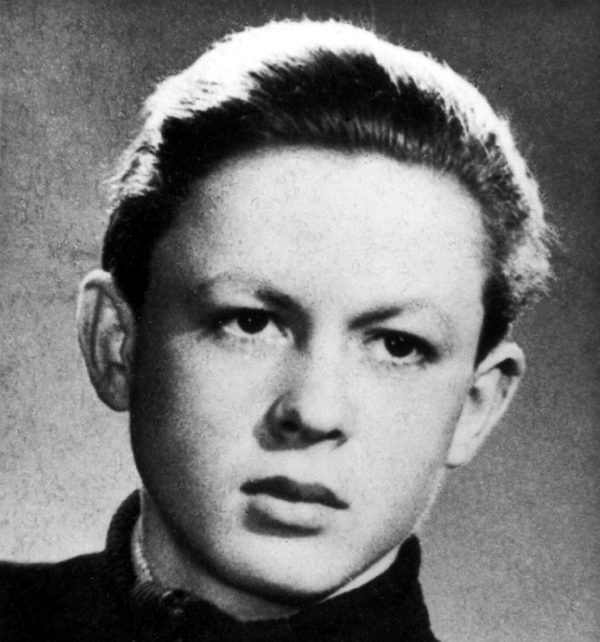 Udział Pétera Mansfelda w powstaniu węgierskim
Peter jeszcze jako dziecko wziął udział w powstaniu węgierskim w 1956 roku. Pełnił funkcję łącznika pomiędzy oddziałami powstańczymi. Mansfeld przewoził ulotki, niekiedy granaty i broń, oraz dostarczał leki ze Szpitala Małgorzaty. Kiedy w grudniu 1956 komunistyczne władze stłumiły powstanie i w styczniu 1957 skazały Janosa Szabo na śmierć przez powieszenie, Mansfeld wraz z grupą kilku rewolucjonistów wdarł się do willi ministra spraw wewnętrznych, László Pirosa, odpowiedzialnego za represje wobec ludności węgierskiej, gdzie znalazł dwa karabiny i granat – uciekając jednak natrafił na milicjanta i po krótkiej szarpaninie porzucił broń i zaczą uciekać.
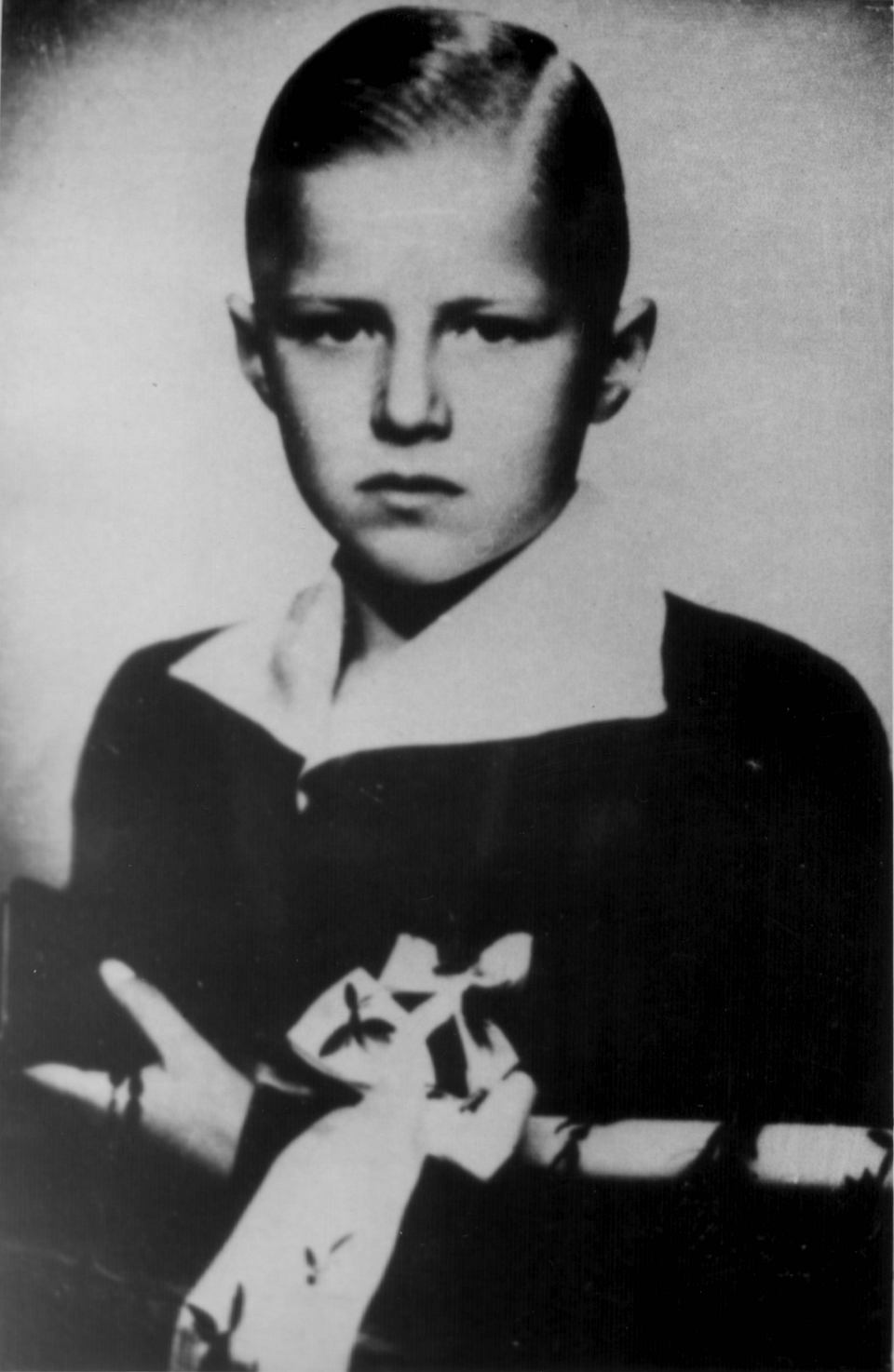 Okoliczności śmierci Romka Strzałkowskiego
Według relacji świadków Romek miał nieść transparent z napisem: „Chcemy religii w szkole”. Następnie, według zeznań różnych świadków, został zabity strzałem w klatkę piersiową, który padł z gmachu UB, lub zginął w późniejszym czasie w jednym z garaży na terenie bazy transportowej UB
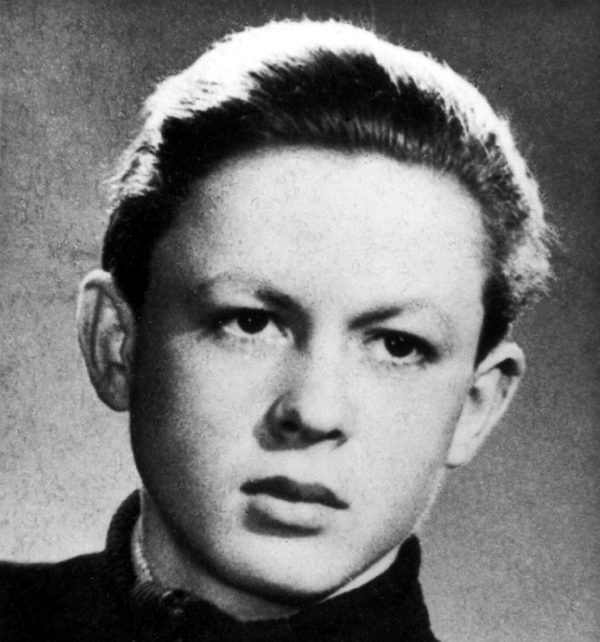 Okoliczności śmierci Pétera Mansfelda
21 marca 1959 r. wykonano wyrok śmierci na Péterze Mansfeldzie – najmłodszej ofierze Rewolucji Węgierskiej 1956 roku. Został on powieszony w wieku 18 lat, władze celowo czekały na moment uzyskania przez niego pełnoletności, a jego egzekucja trwała aż 13 minut, z winy wykonującego.
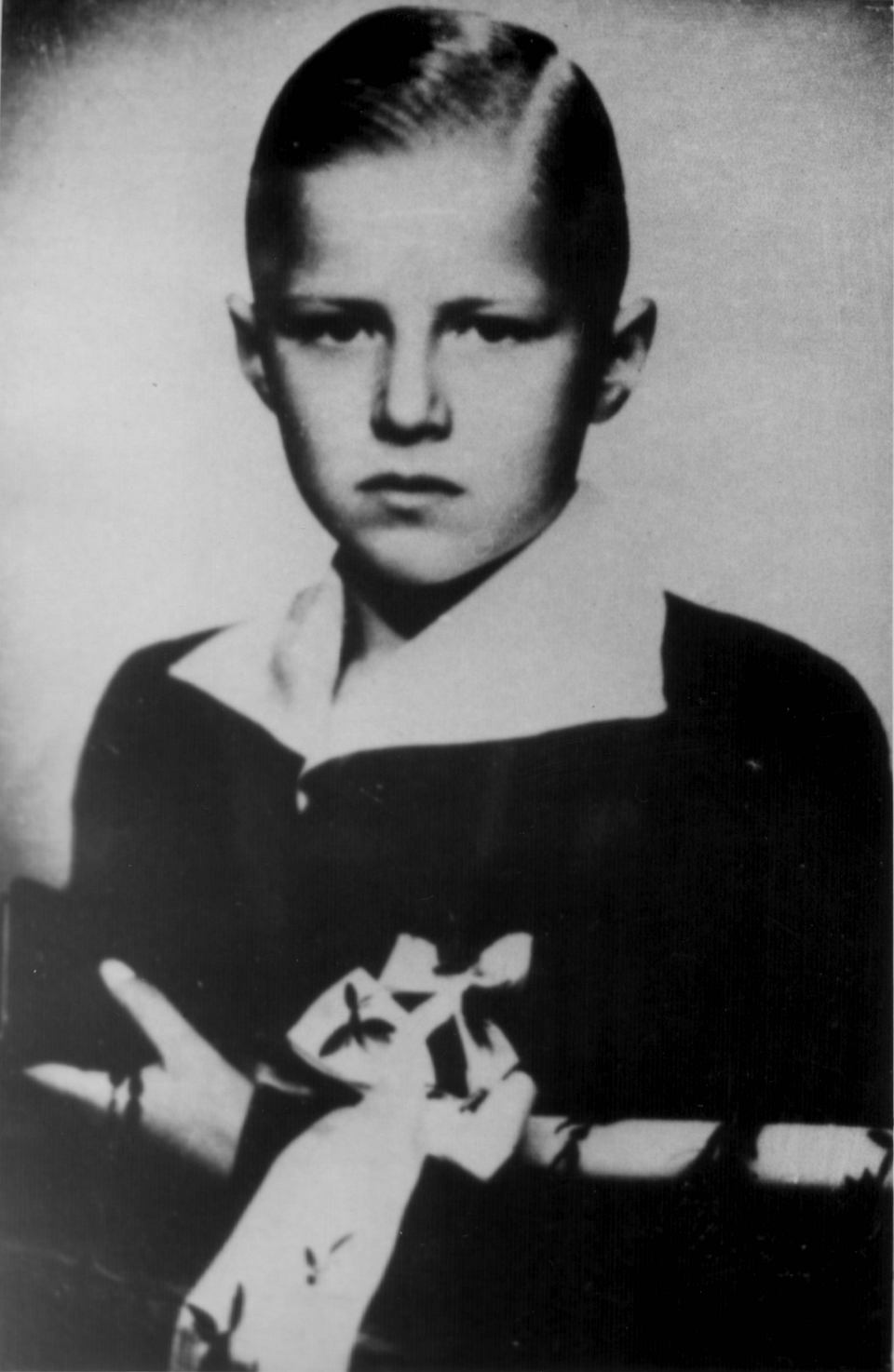 Rodzina Romka Strzałkowskiego
Ojciec Romka był żołnierzem Armii Krajowej. Co do udziału jego matki w konspiracji, nie ma konkretnych dowodów. Później przenieśli się do Poznania. W środowisku lokalnym byli uznawani za inteligencję warszawską. Byli zamknięci w sobie i nie utrzymywali bliższych relacji z sąsiadami. A chłopak, jak to chłopak... Po prostu wyszedł na ulicę i niestety zginął.
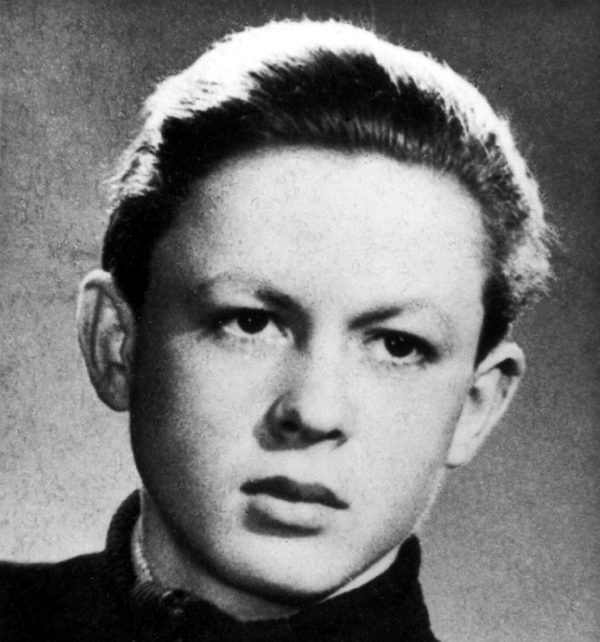 Rodzina Pétera Mansfelda
Dziadek i ojciec Pétera Mansfelda posiadali własny zakład fryzjerski. Brat Pétera, przejął rodzinną tradycję. Trudna sytuacja rodzinna miała wpływ na jego charakter, dziadek, ojciec i wujek Mansfelda zostali aresztowani i wywiezieni w 1946 do ZSRR. Dziadek zmarł w łagrze a ojciec po powrocie do kraju, wskutek przeżyć na zesłaniu i braku perspektyw, zaczął nadużywać alkoholu. W 1951 doszło formalnie do rozwodu rodziców Pétera, gdy miał on 10 lat. Te zdarzenia miały niewątpliwie wpływ na stosunek Pétera Mansfelda do Rosjan.
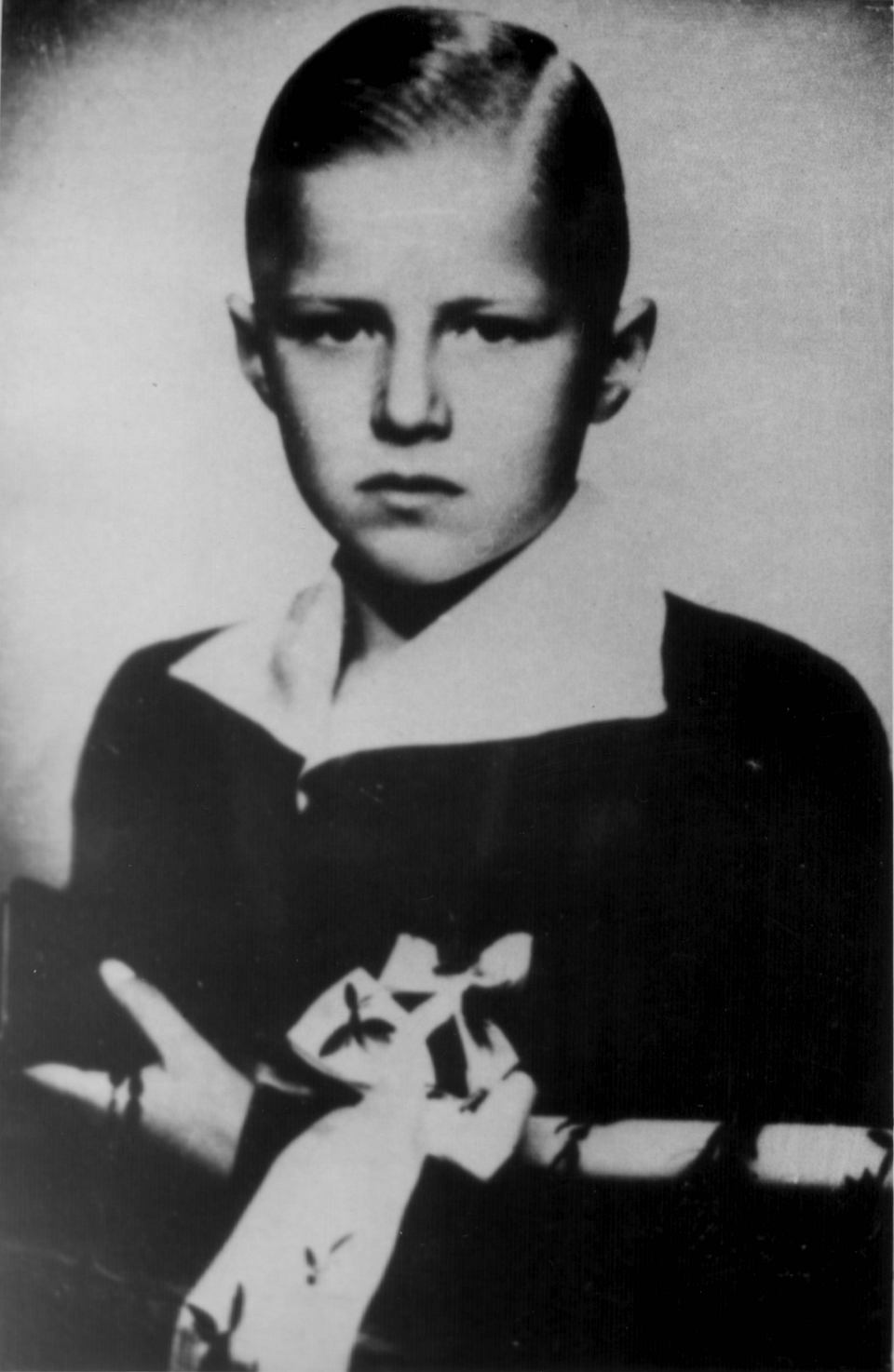 Wydażenia rodzinne po śmierci Romka Strzałkowskiego
Rodzice Strzałkowskiego zostali poddani przez funkcjonariuszy WUBP inwigilacji – śledzono ich i fotografowano. Matkę Romana usiłowano siłą wciągnąć do samochodu, a do jego ojca strzelano podczas jednej z wizyt na cmentarzu przy grobie syna
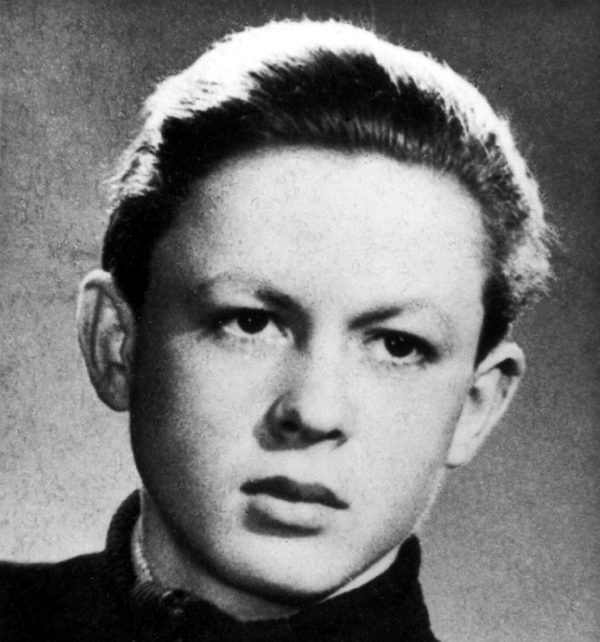 Biografia Pétera Mansfelda
Péter Mansfeld urodził się 10 marca 1941 w Budapeszcie. Dostał się do szkoły zawodowej gdzie uczył się obsługi maszyn, urządzeń i samochodów. W wieku 18 lat został powieszony.
Dziękuję za uwagę!!!